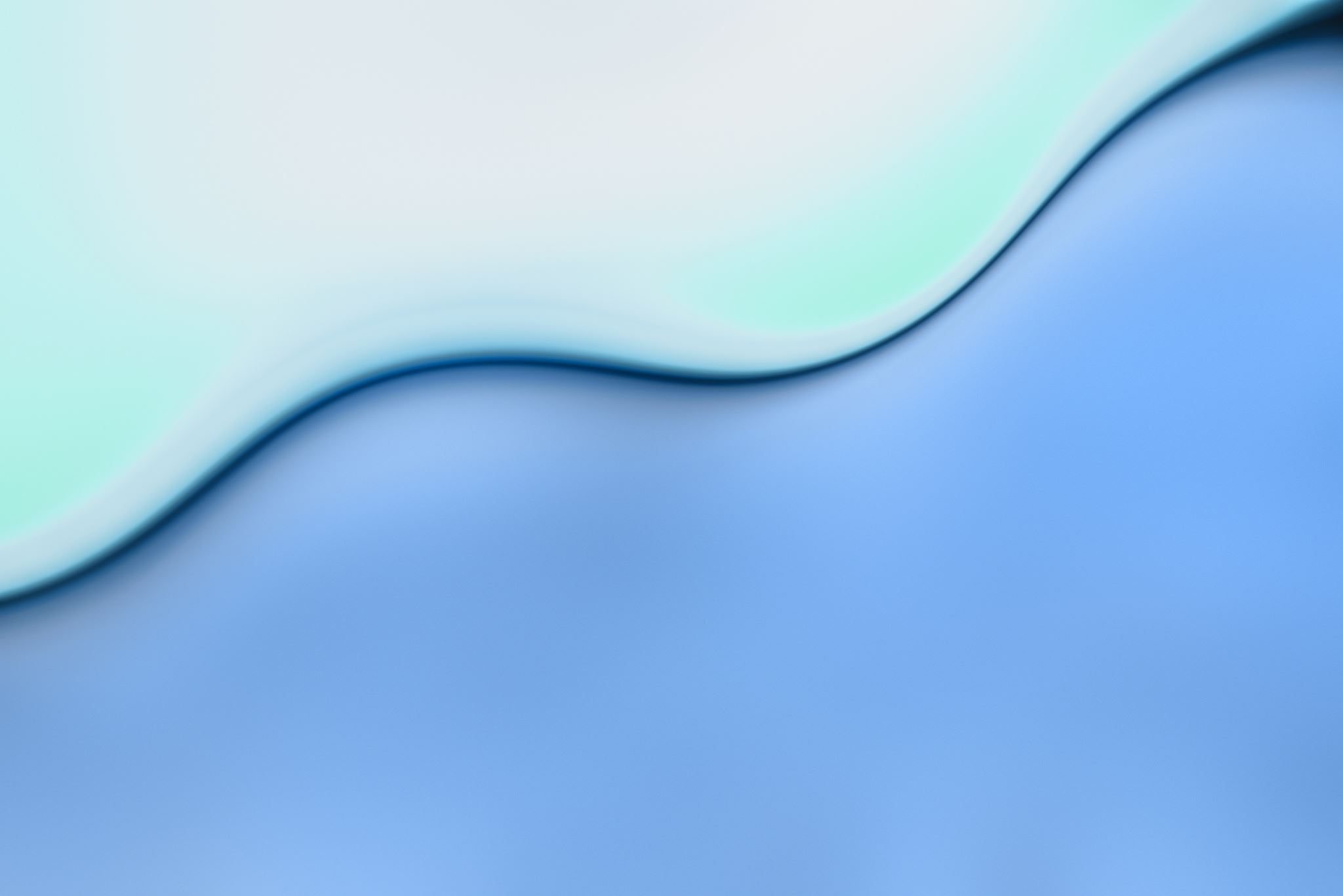 Účtovné postupy príspevkov národných športových zväzov a organizácií a ich vyúčtovanie MŠVVaŠ SR
Jaroslava Lukačovičová, marec 2022
Účtovníctvo, kedy a aké, osnova, závierka...
Povinnosť viesť účtovníctvo vyplýva z osobitného predpisu alebo zo zákona o účtovníctve, § 1, odsek 1, písmeno a), bod 1
Ak občianske združenie nepodniká a jeho príjmy za prechádzajúce obdobie neprekročili 200 tisíc euro, môže viesť jednoduché – jednoduché nie vždy rovná sa jednoduché a vhodné
Neziskové účtovné jednotky účtujúce v podvojnom účtovníctve majú svoju vlastnú, rámcovú účtovú osnovu – Opatrenie MF SR č. MF/24342/2007-74
Každá účtovná jednotka je povinná zostaviť účtovnú závierku, § 17 odsek 5 zákona o účtovníctve
Povinnosť zverejniť účtovnú závierku majú:
Obchodné spoločnosti 
Neziskové účtovné jednotky, ktorým vznikne povinnosť podať daňové priznanie k dani z príjmov
Športové organizácie, ktorým vznikne povinnosť zostaviť výročnú správu a overiť závierku, ktorá je jej súčasťou (§ 9, odsek 4 zákona o športe)
Ako je to s predkladaním účtovnej závierky v prípade športovej organizácie
Vo veci povinnosti zverejnenia účtovnej závierky v registri účtovných závierok sa športová organizácia riadi dvomi zákonmi:
1/ zákonom o športe
V rámci ktorého, podľa § 9, odsek 4) musí mať účtovnú závierku aj výročnú správu overenú audítorom, ak získala v období za ktoré sa závierka zostavuje na príjmoch z verejných prostriedkov viac ako 250 tisíc euro, alebo všetky jej príjmy prekročili 800 tisíc euro.
Ak nesplnila ani jednu z týchto podmienok, závierku neoveruje, výročnú správu nezostavuje a teda ani nepredkladá do registra účtovných závierok.
2/ zákonom o účtovníctve
V rámci ktorého je povinná elektronicky podať účtovnú závierku do registra účtovných závierok v prípade, ak jej vznikne povinnosť podať daňové priznanie k dani z príjmov.
Ak jej nevznikne povinnosť podať daňové priznanie k dani z príjmov, nepredkladá ani účtovnú závierku.
Ešte môže teoreticky nastať situácia, že športová organizácia prijme na 2% viac ako 35 tisíc euro, ale spolu na príjmoch z verejných prostriedkov menej ako 250 tisíc euro a vtedy má povinnosť overiť účtovnú závierku audítorom podľa zákona o účtovníctve. Vtedy je zákon o účtovníctve nadradený zákonu o športe.
V tejto situácii sa závierka spolu s audítorskou správou predkladajú do registra účtovných závierok.
Príspevky uznaným športom, dotácie
Príspevok uznanému športu je príspevok poskytovaný z prostriedkov štátneho rozpočtu a preto má z pohľadu zákona o dani z príjmov charakter dotácie
Dotácie = prostriedky poskytované zo štátneho rozpočtu alebo rozpočtov samospráv
Sú to verejné prostriedky 
Príjem takéhoto príspevku alebo dotácie v PU = 346/691, príspevok z rozpočtu samosprávy 348/691
Musíme sa naň pozerať z troch pohľadov:
Z pohľadu zdroja a použitia
Časového rozlíšenia
Z pohľadu zákona o dani z príjmov
Bežné a kapitálové výdavky – dotácia z pohľadu zdroja a použitia
Dotácia môže byť poskytnutá na dva druhy oprávnených výdavkov
Bežné
Kapitálové
Bežné výdavky = výdavky bežného, režijného charakteru, použité na činnosť a existenciu prijímateľa
Kapitálové výdavky = výdavky vynaložené na obstaranie kapitálu, majetku (hmotného, alebo nehmotného, prípadne na technické zhodnotenie existujúceho majetku)
V zmluve je vždy zadefinované, čo je oprávnený výdavok a čo nie je. 
Kapitálovým výdavkom je obstaranie hmotného majetku v hodnote nad 1700 euro so životnosťou dlhšou ako 1 rok a nehmotného majetku v hodnote nad 2400 euro so životnosťou dlhšou ako 1 rok.
Neminutú časť dotácie prenášam aj účtovne – dotácia z pohľadu časového rozlíšenia
Podvojné účtovníctvo funguje na akruálnom princípe, tzn.účtujem o nákladoch a výnosoch, ktoré časovo a vecne súvisia s daným účtovným obdobím.
Ak mám neminutú časť dotácie ku koncu roka a zmluva mi dovoľuje jej časť minúť aj v nasledujúcom účtovnom období, aby som dodržala akruálny princíp, musím si neminutú časť dotácie „preniesť“ aj účtovne cez účty časového rozlíšenia.
Časové rozlíšenie sa netýka len dotácie, ale aj ďalších druhov príjmov ako prijaté podiely zaplatenej dane (2%), prostriedky z charitatívnej reklamy a sponzorské príspevky v športe.
Účty časového rozlíšenia:
384 – výnosy budúcich období, 381 – náklady budúcich období
Dotácia a zdanenie – pohľad podľa zákona o dane z príjmov
Pre prijímateľa dotácie, ktorým je nezisková účtovná jednotka je dotácia predmetom dane z príjmov, avšak zákon o dani z príjmov ju v §13 ods.1 písm. a) od dane z príjmov oslobodzuje.

Oslobodenie vychádza z toho, že dotácia bola poskytnutá a použitá na činnosť, za účelom ktorej daná nezisková účtovná jednotka vznikla.

Príjem v podobe dotácie zakladá povinnosť podať daňové priznanie k dani z príjmov.
Dotácia na bežné výdavky - účtovanie
Dotácia na kapitálové výdavky - účtovanie
* Musí byť dodržaný princíp, že v jednom účtovnom období mám rovnakú výšku nákladov (odpisy) a rovnakú výšku výnosov (alikvotná časť dotácie)
Poskytnutie preddavku na výdavky
Na čo si dať pozor?
Skontrolujte si, či poskytnuté granty alebo dotácie nepodliehajú povinnosti auditu a dokedy ich môžete použiť 
Skontrolujte si, či máte aktuálne údaje o organizácii a štatutároch v registri neziskových mimovládnych organizácií
Skontrolujte, či má niekto prístup k elektronickej schránke na slovensko.sk a občas ju skontroluje
Skontrolujte si, koľko ste dostali na podieloch zaplatenej dane v predchádzajúcich rokoch, aby ste nezmeškali zverejnenie a neboli vyradení z registra prijímateľov na jeden rok
Ak máte povinnosť podať daňové priznanie, alebo povinnosť auditu, včas nadviažte elektronickú komunikáciu so správcom dane